Weighted counting of k-matchings is #W[1]-hard
Markus Bläser, Radu Curticapean
Saarland University, Computational Complexity Group
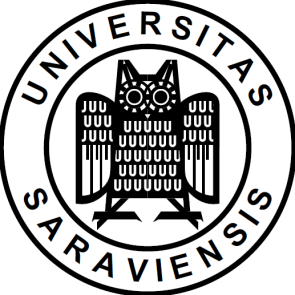 counting ((perfect) matchings)
since 1976 and counting.
considered intractable
poly-time computable
parameterized counting
known results
„simple“  graph
„simple“  substructure
our result
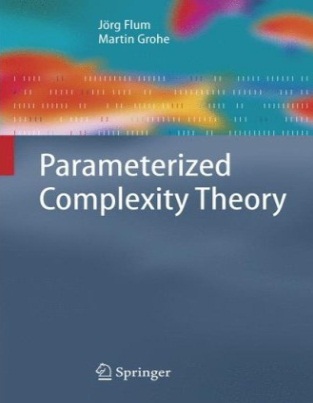 proof by series of reductions
partial path-cycle covers
standard reduction
G
S(G)
split
in
out
b
b
b
b
b
b
-b
-b
-b
-b
-b
-b
-b
b
b
cycle-like structures
types of UCWs
similar to types of cyclic walks defined by Flum, Grohe
2
3
1
1
0
1
reduction from cliques
proof adapted from Flum, Grohe
k
within partition class of H
G
H
k vertices
proof adapted from Flum, Grohe
reduction chain
future work
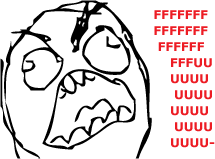